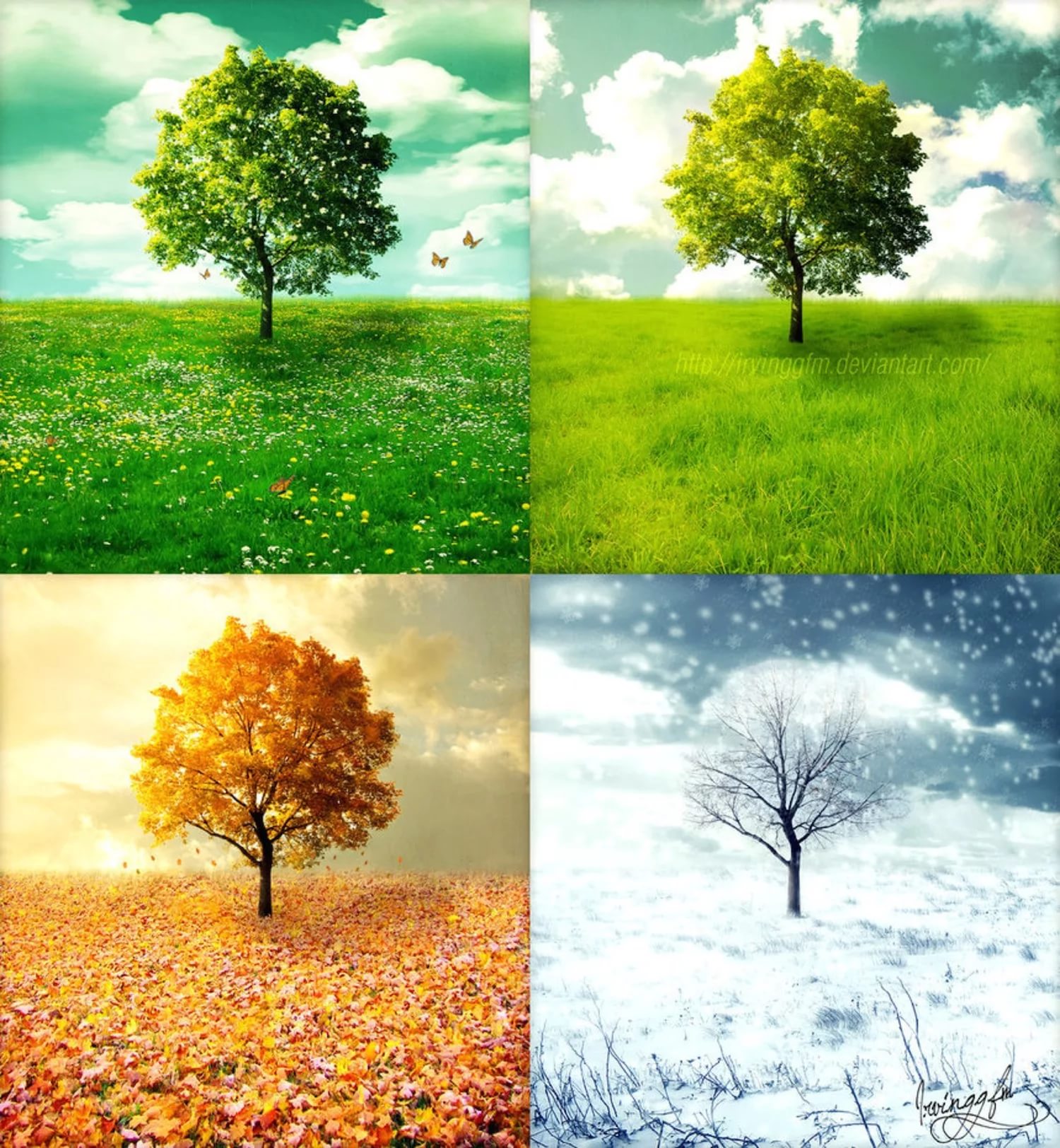 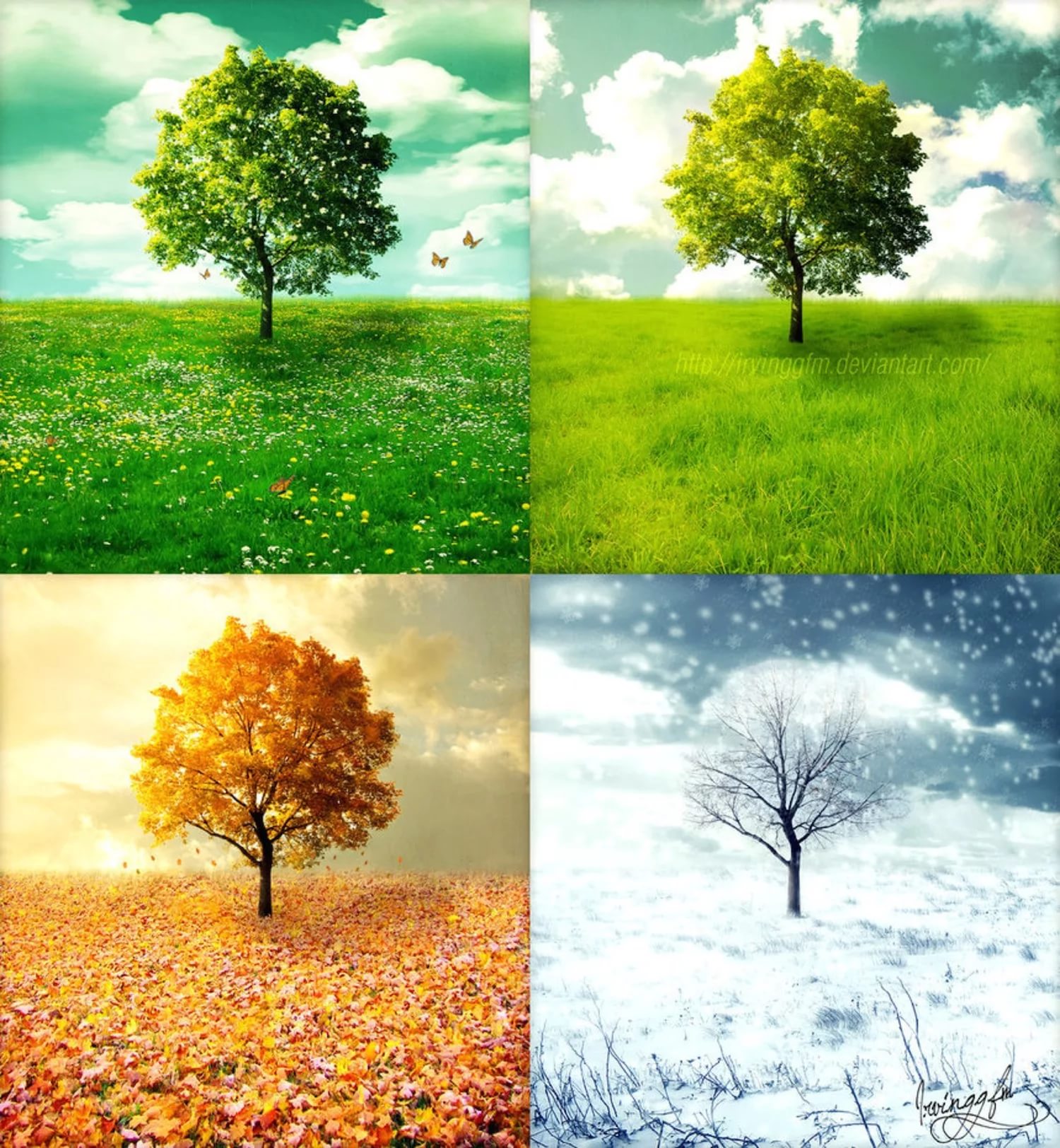 ВРЕМЕНА
ГОДА
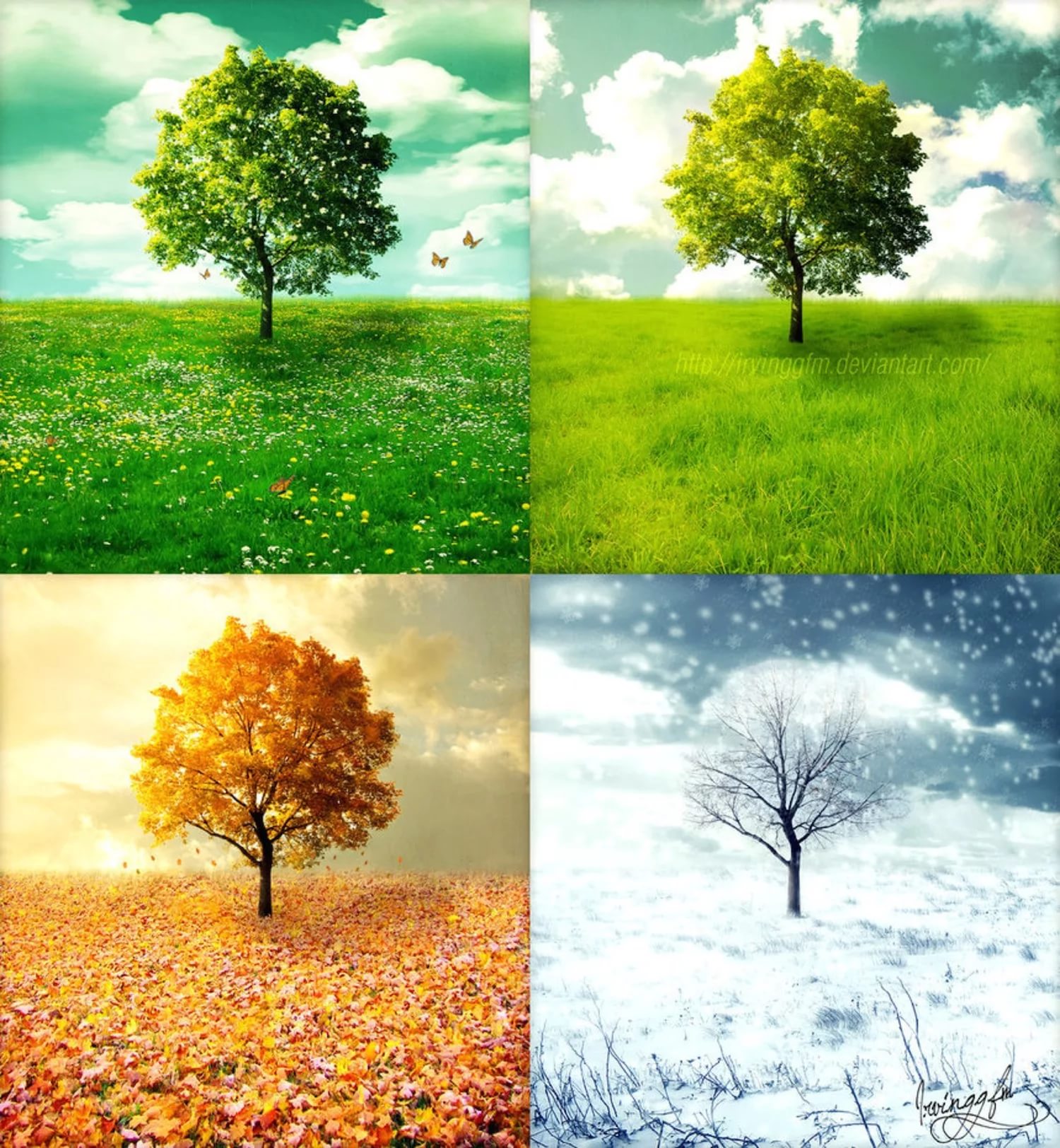 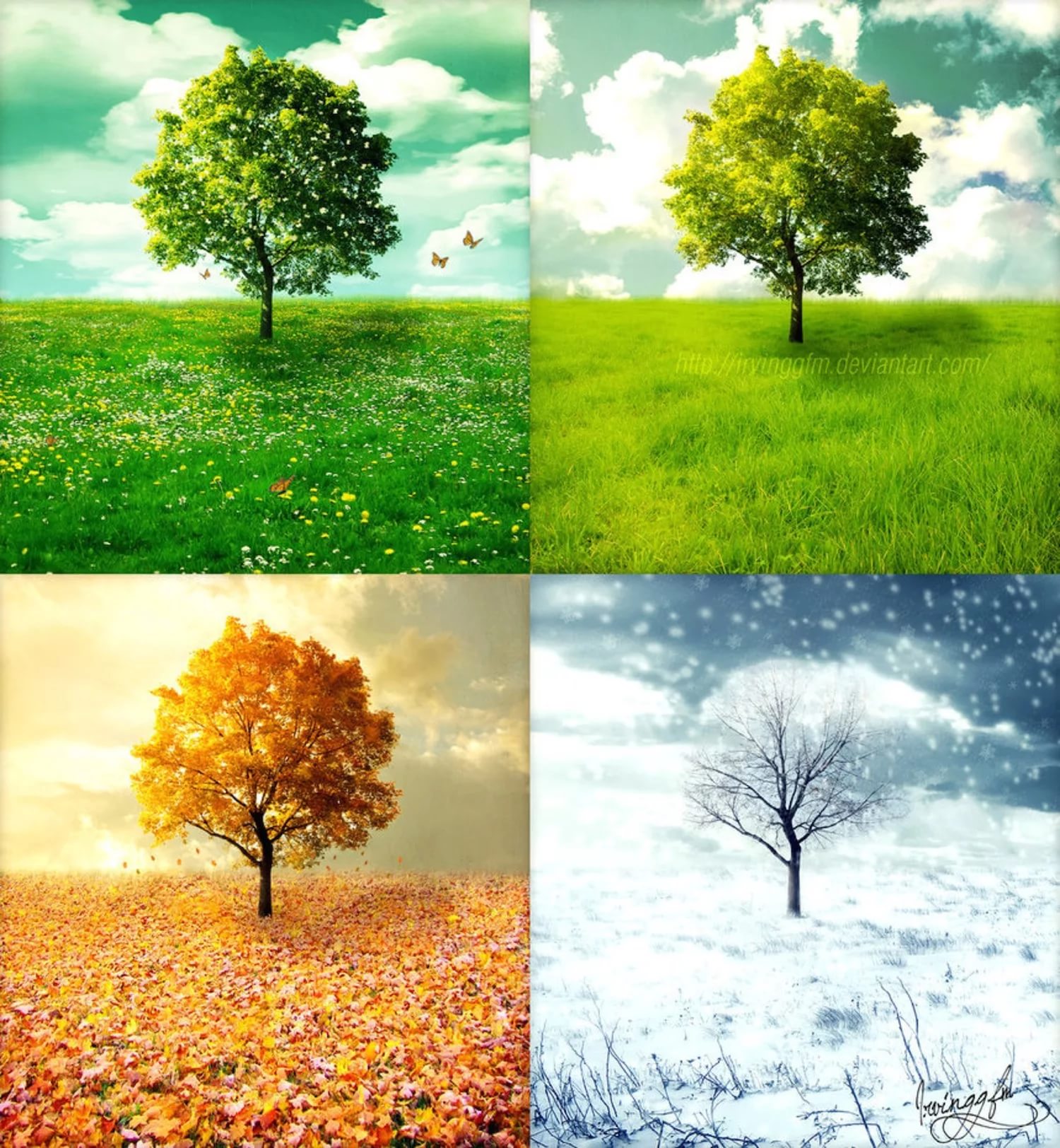 Какие вещи нужны летом ?
(нужное обведи кружком)
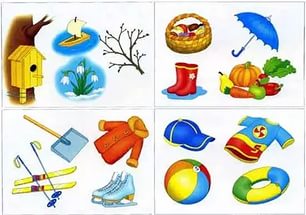 Помоги бабушке дойти до дома?
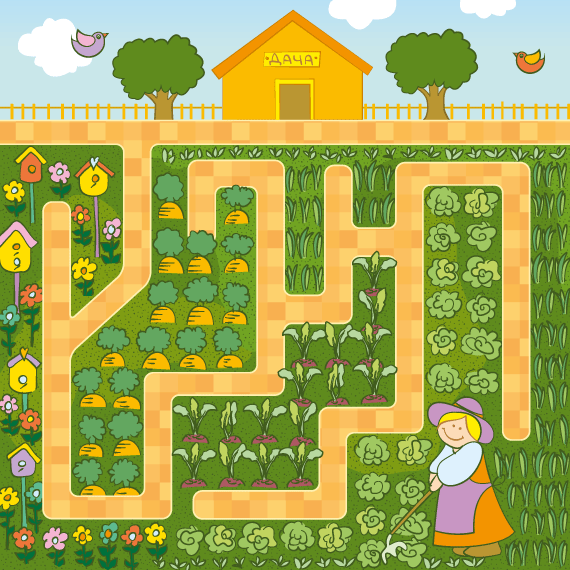 Дополни картинку
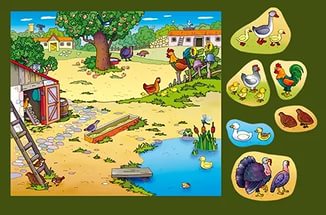 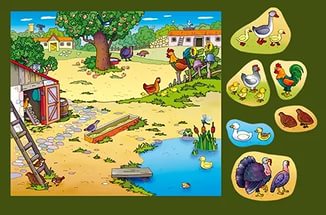 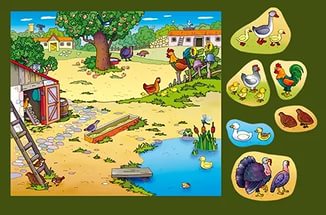 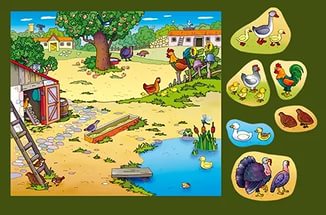 Собери цветок
(используя клавишу «Копировать», «Вставить»)
Зачеркни лишнее
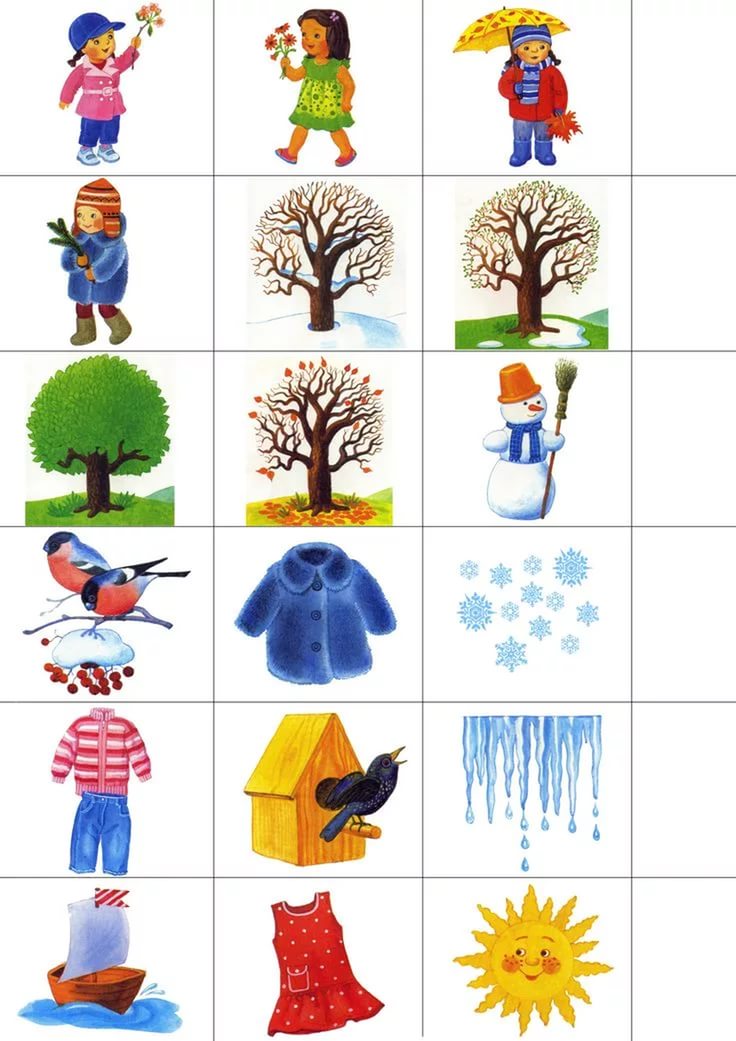 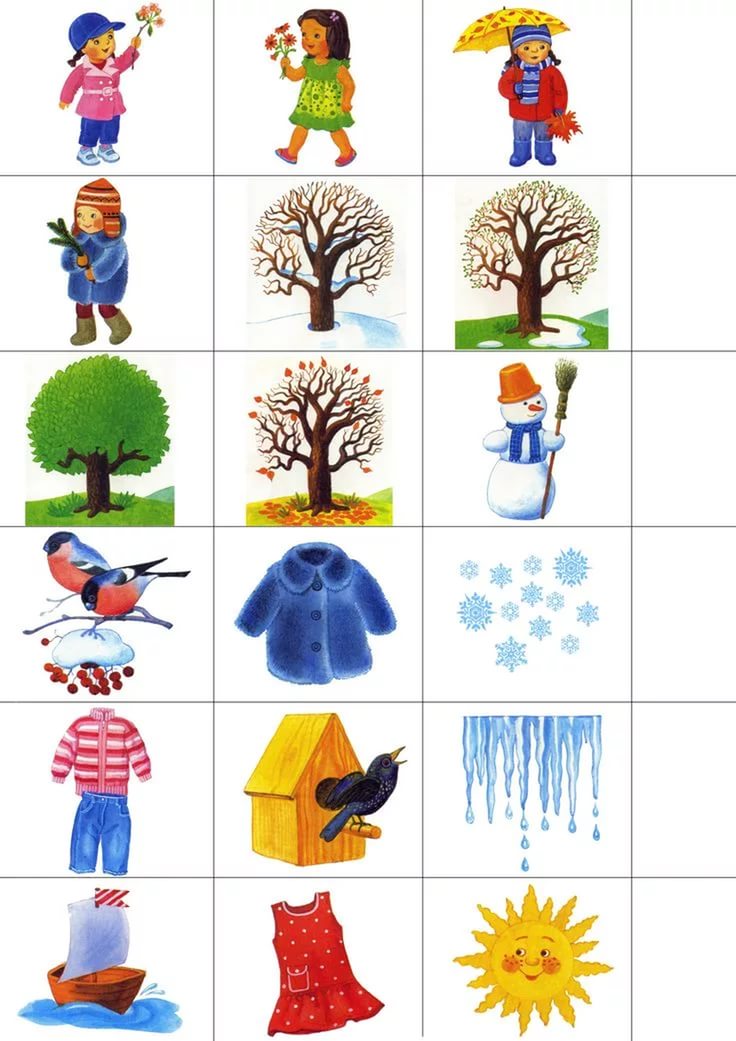 Составь рассказ по картинке
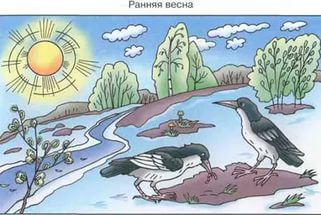 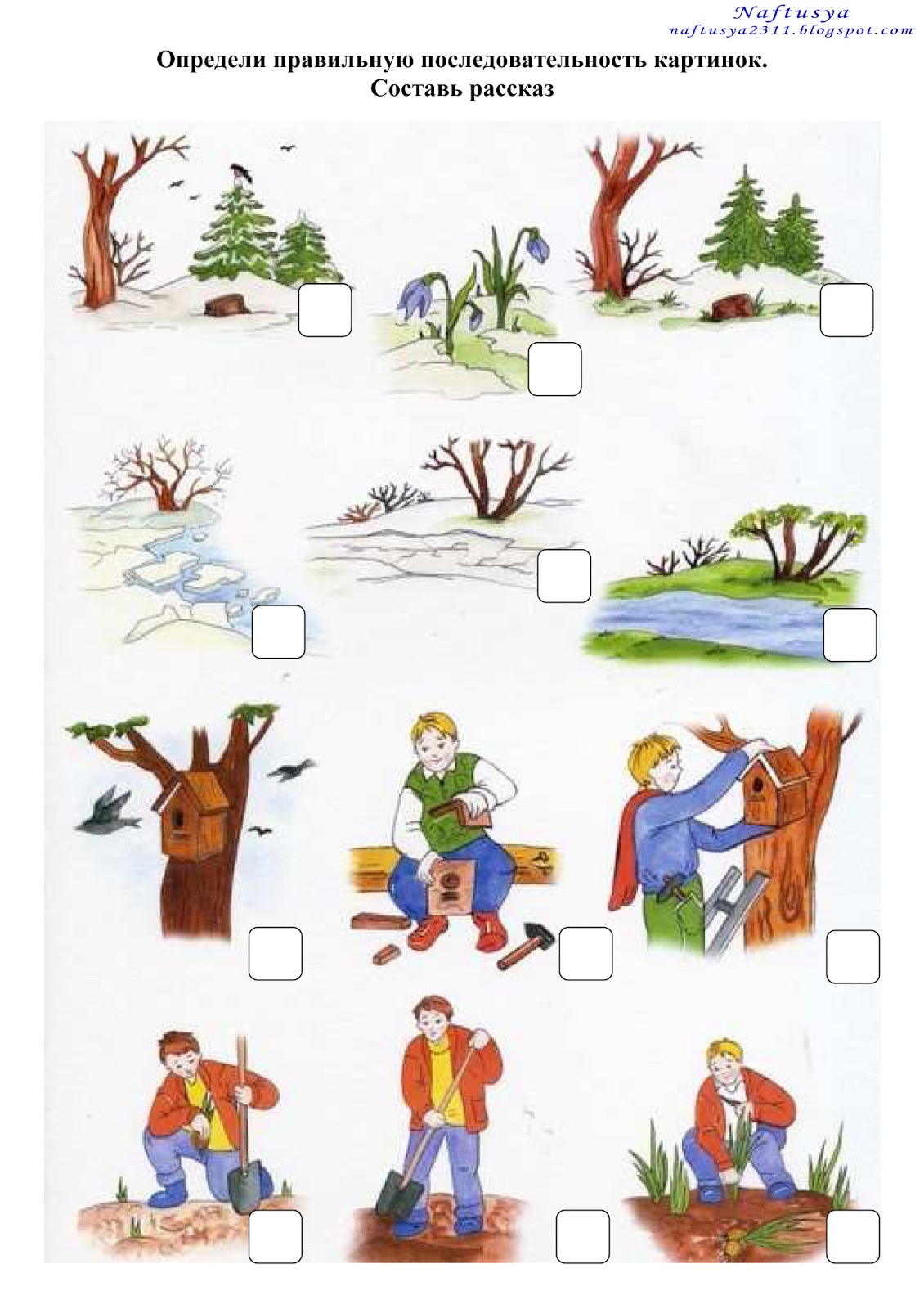 Определи 
правильную последовательность
Составь рассказ по картинке
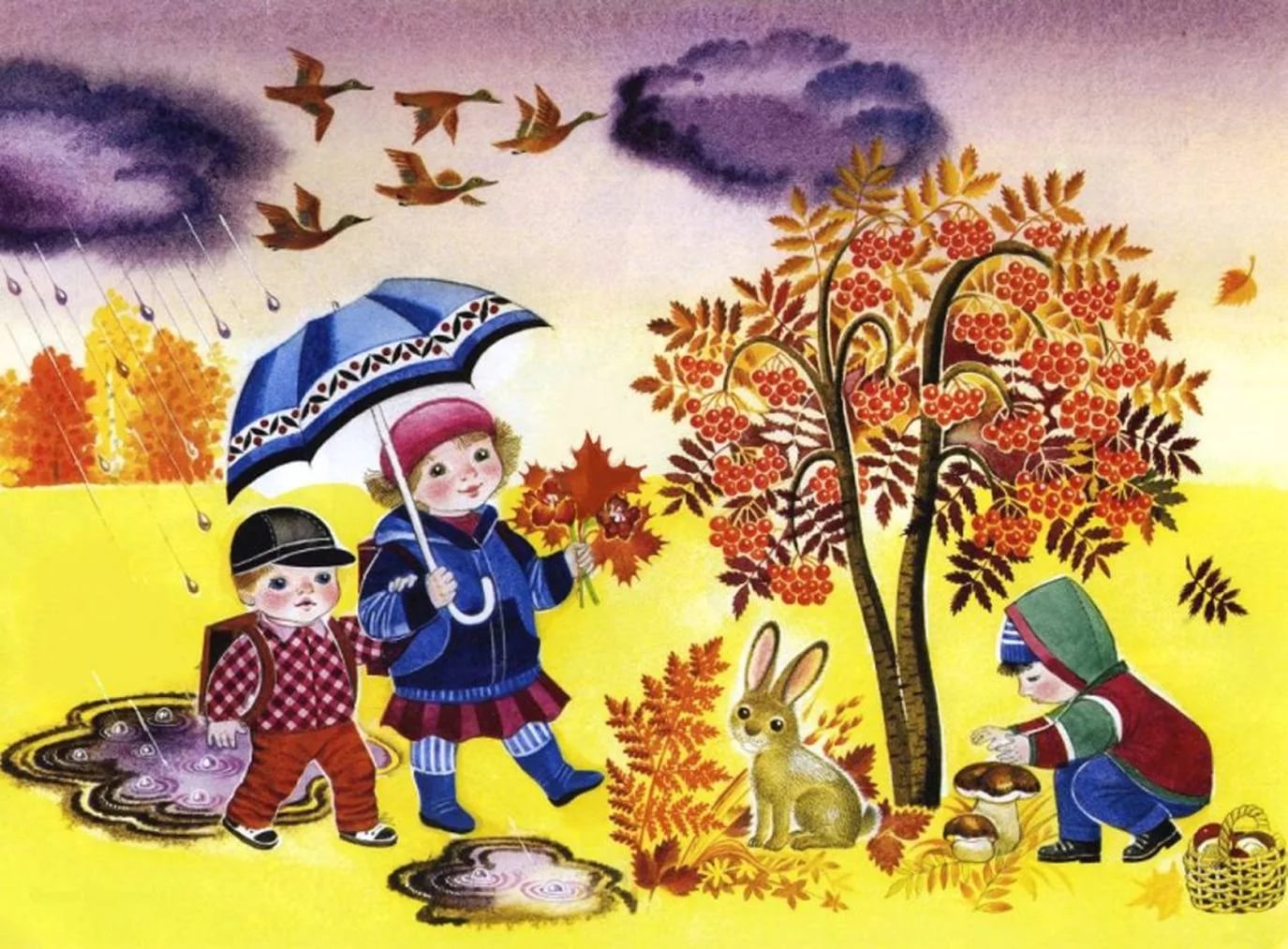 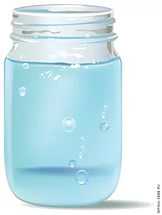 Свари компот из:
5 яблок
3 апельсин
2 груш
(используя клавиши «Копировать», «Вставить»)
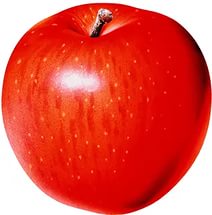 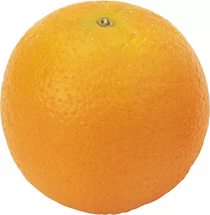 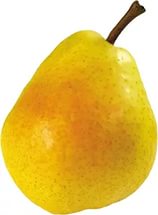 «Уточним признаки»
Расскажи, что характерно для каждого осеннего месяца? Чем отличается осень от лета?
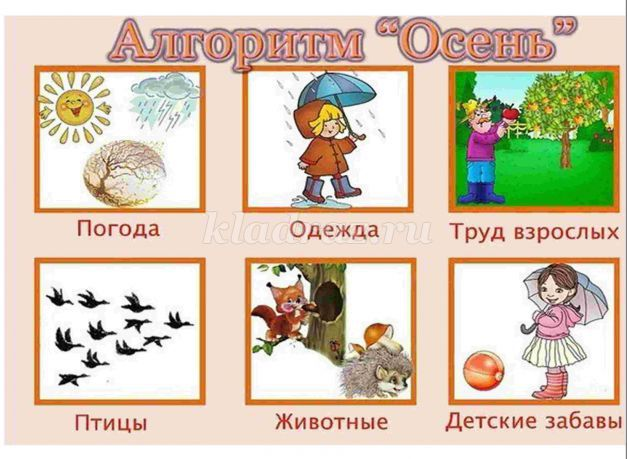 Дополни рисунок
(используя клавиши «Копировать», «Вставить»)
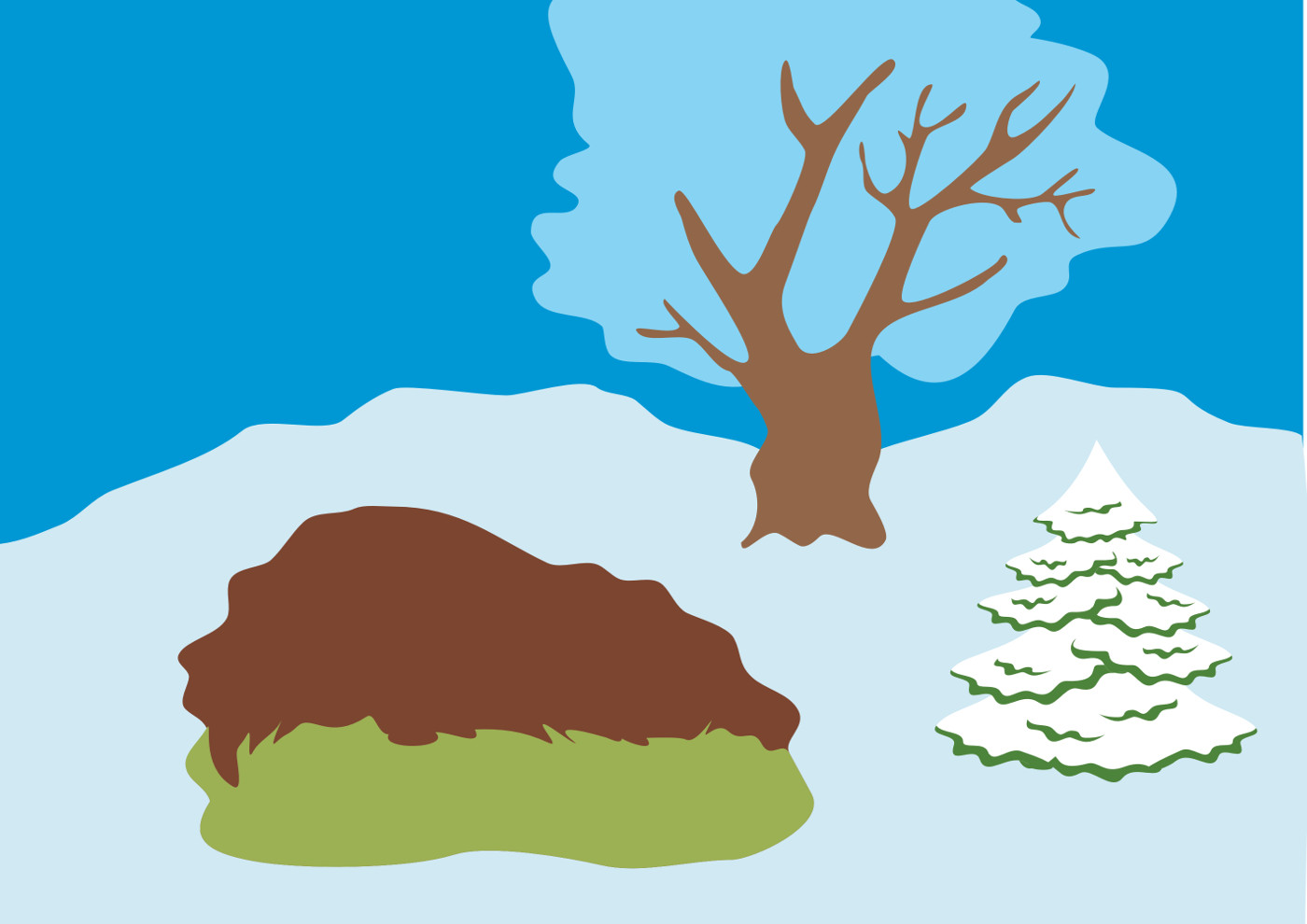 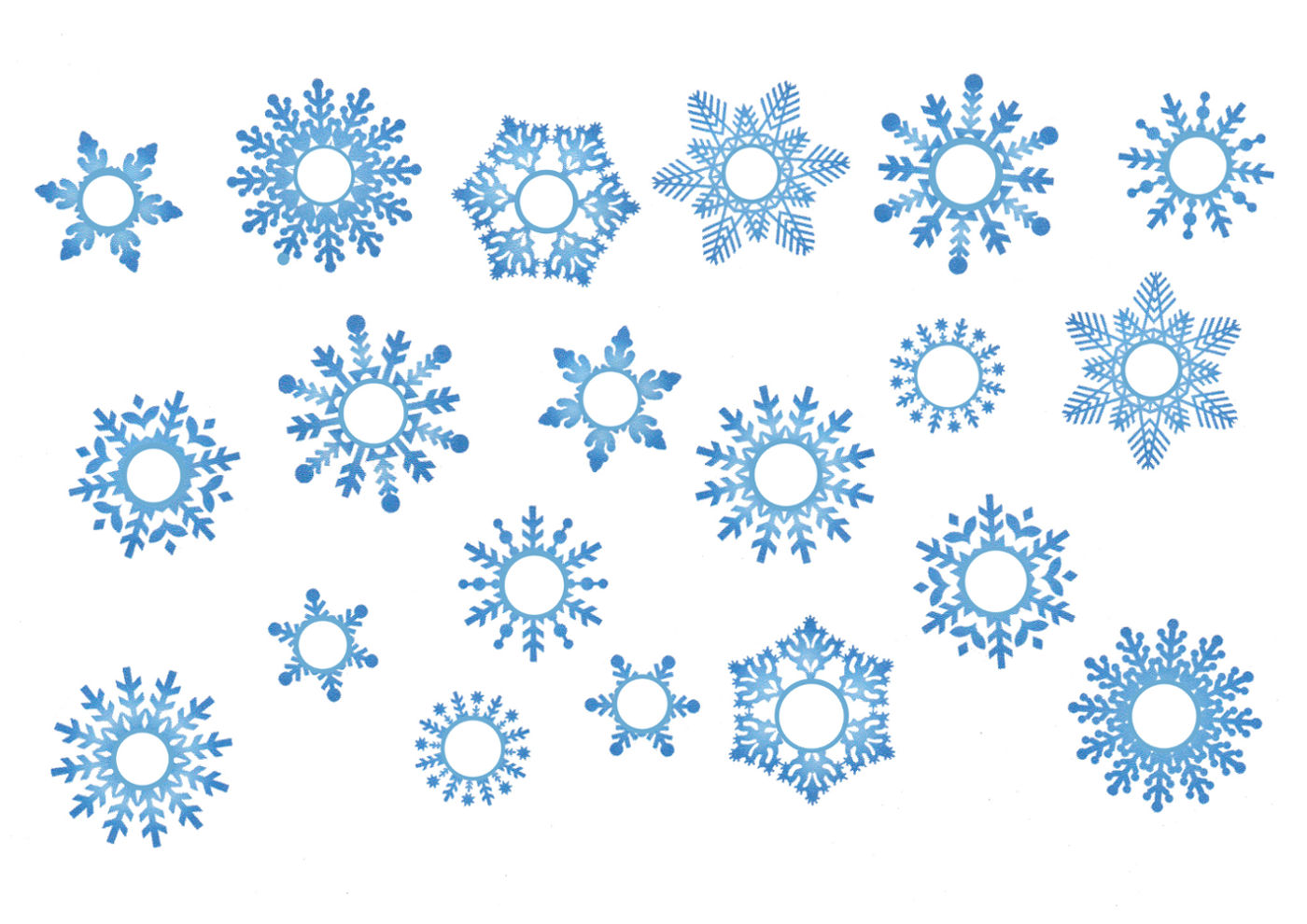 Придумайте рассказ по картинкам
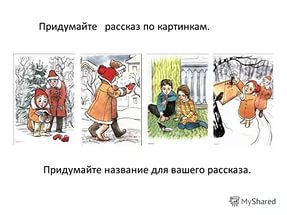 Найди 5 отличий
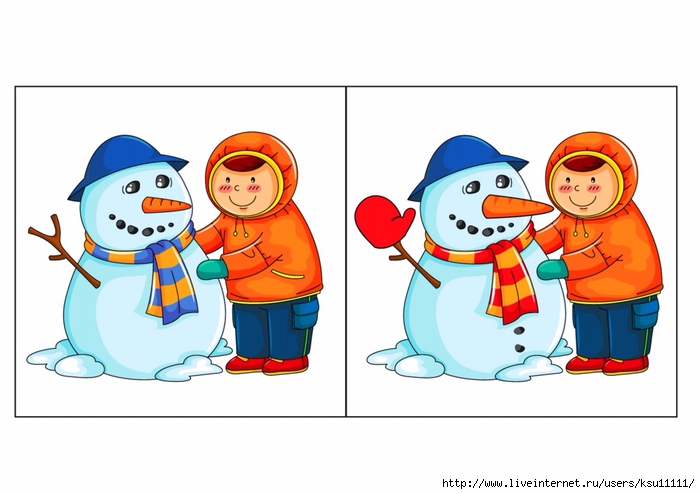